Kyela Disrict Chapter of
TCCIA

Strengths, Weaknesses, Opportunities, and Threat Analysis.

Pam Caskie
March 9, 2020
Membership Facts
Constitution says there should be a minimum of 30 members.  
The chapter has far less than that.
The district membership is supposed to meet at least 2 a year
There has been none since March 2018
The District Council is supposed to meet 6 times a year
There have been no meetings this past year
There is no regular communication with members or possible members
There has been no activities for the membership in the past year
Leadership Facts
There must be leadership of Chairman, 3 Vice Chairmen, Treasurer and 3 appointed Council members and an appointed secretary
There is only a chairman and secretary
The District Council is supposed to meet 6 times a year
There have been no meetings this past year
There is supposed to be 6 standing committees with 5 members each
Commerce, Communications and Transport
Industry, Mining and Energy
Agriculture and Environment
Finance and Resource Mobilization
Governmental Affairs
Woman and Youth Development
Financial and Record Keeping Facts
Treasury has 70,000 Tsh
There is not budget for income and expenses
There is no currently available record of receipts
There is no currently available membership roster
There is no currently available record of expenses
There is no listing of possible member available
There is no assets register
There is not an office or furnishings for the office
Is there a listing of the Certificates of Origins issued
Looking outside your organization
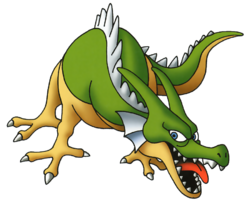 “It does not do to leave a live dragon out of your calculations if you live near one. “
-J.R.R. Tolkien
PESTLE
External Impacts

Factors that come at you from outside your organization that can impact – positively or negatively your accomplishment of your goals.  They can also influence what your goals are and how they may change.
Political
Economic
Social
Technological
Legal
Environmental
Political
Interference of politicians
The Ignorance of the Director of the Council
The Multipartism
The Ignorance of people concerning TCCIA
The communing general Election
Some public leaders are not aware of TCCIA Activities
Frequent changes of the District LGA Leadership
Political influence in 2015 affected TCCIA
Economic
Introduction of new bylaws for agricultural and levies
Currency fluctuations
Lack of market outlets for main crops
High interest rates for loans from Financial Institutions
Instability of the economy in other countries e.g. EAC, SADC etc.
Economic Embargo or export controls
Effects of weather of drought and floods weaken the economy of the people
Social
Mosst people believe that to be a number of TCCIA, you should have a strong economy
Lack of awareness to people about TCCIA
People are in a dilemma to be a member of TCCIA or JWT
Cultural value segregate some groups, such as women and youth
Outbreak of disease make people avoid group meetings
Technology
New Technology is expensive to provide
Need for Skilled manpower
Frequent changes of technology advancement requiring reinvestment
Technological language used is not familiar to members of TCCIA
Modern communications system is not available to every potential member of TCCIA
Many average business people lack basic education creating great hindrances to participation to TCCIA affairs – some cannot read and write.
Legal
Registration of more than one association dealing with the same functions
By-laws of the LGA
Laws do not allow TCCIA to have member for all licensed businesses
Laws of the Central Government
Changes in laws not communicated to the community in a timely manner
Some potential members believe that joining TCCIA is join an arm of the government, others believe that TCCIA is opposing the government
Environmental
The weather causes floods and droughts leading to calamities
Deforestation
Lack of knowledge of the environment by the people
Adverse weather affect potential members in terms of productivity, thereby affecting their attitudes toward joining TCCIA
Some infrastructure like roads are highly affected by weather making people fail to attend call for TCCIA
Frequent NEMC Charges
Frequent changes to laws governing environmental matters
Eruptions of diseases in crops
Infestations, such as locusts, and pest.
SWOT
Evaluate ourselves
Do we have the membership that we need
Do we have the treasury that we need
Do we have all of our forms and policies in place
Does everyone know who we are
Do we have the leadership we need
Do we have the participation of the membership that we want
Do we have the resource mobilization that we want
STRENGTHS
Positive Government Relations
Recognized by law
Acceptance of the Government
Linked fully by the government
Good relations with Government
It has succeeded to make strong dialouge with the government on how to improve policies in the business environment.
Large community of Possible members
Good coverage
Commerce
Industries
Agriculture
Presences of Possible members
Strong Member base
It succeeded in inviting members and non-members to attend its seminar
More members are joining
It succeeded to influence people to join the Chamber
Large registered business community
Assisting with problem solving for members and non-members
Solving problems for business members
To solve conflicts between the government and business people
Facilitated bank loans and resolved bank problems
Advocating for members and non-members
Lobbying to financial institutions for loans to women
IT has solved some problems for businessmen concerning with loans and taxes to the TRA
It looks for external markets for products
The ability to engergize people to be involved
Existence of a good network of partners
They work well together
Ability of people to make meetings
There is people to work
Ability of mobilizing people
There is a strong regional and National Staff to Assist
Approachable TCCIA staff
Good history, long experience in business and industry affairs
Accessible TCCIA office in Mbyea, and well identified using big bill board
They work at educating the community
Edducating people to TCCIA
Edcuating the community
Giving education to non-members to join Tccia and Imporantance of being a member
Available Leadership and Strong identified management structure
There is proper leadership
There is proper management
Availablity of strong management, committed team
Started to build good ledership and independent members
Ready available internatl organization structure
Constitution
Proper planned agenda
WEAKNESSES
Poor Community Visibility
It is not known to everyone
Not known to the people
It is not known to everybody
Poor visibility
It is not known well
It is found only in the towns
It is found in the towns only
Lack of adequate active members
Inactive standing committees and members
Members are not innovative and creative
Presence of inactive members
Many members are not active
Does not hold public meetings
No frequent meetings
Meetings not convened as per the constitution
Inadequate financial resources
Inadequate financial resources
No Money
Economics are a problem in running the office
Inadequate Skilled Manpower
Poor record keeping
Most activities handled by the regional office
No expert leaders
Inadequate skilled manpower
And we evaluate our external influences
How will the Political environment our District chapter
How with the Economic environment affect our District chapter
How will the Social environment affect our District chapter chapter
How will
Opportunity
Many Membership Recruitment Options
Partnering with other institutions
Abundancy of Agribusiness
Recruiting possible members
Institutions of Higher Learning
TO open industries that help farmers
To be know to other people, businesses and companies
There are people that work
Youth groups to be motivated to work
Women Advancement to join chamber
Marketing
To find more people by providing education
Assist Businesses with Markets and Trade to provide value
There are markets
To assist businesses with local and international trade development
Serarch for productive areas to boost the economy of the people
Cross border trade
To open industries that will help farms
Research & Development
Write papers concerning on how to help the youth create income
Do market resrarch on economic opportunities 
Research ways to provide productivity for businesses to increase income
Enhance District Leadership
There are educated people to lead TCCIA
Obtain technical skills from other professionals
Threats
Political Interference
Politics
Politics
Political Interference
Politics Intrude
Political Hcanges
Inteference of the Politicians
New/Improved Guidance by Government
Strong Leadership will not exist
Lack of Committed member
Fees are not paid
Lack of cooperation among Members
Members dropout
Members are not paying fees
Inactive Leaders and Members
Other Concerns
Climate change
Increased competition
Faculation of Communication and Transport
Members economic instability
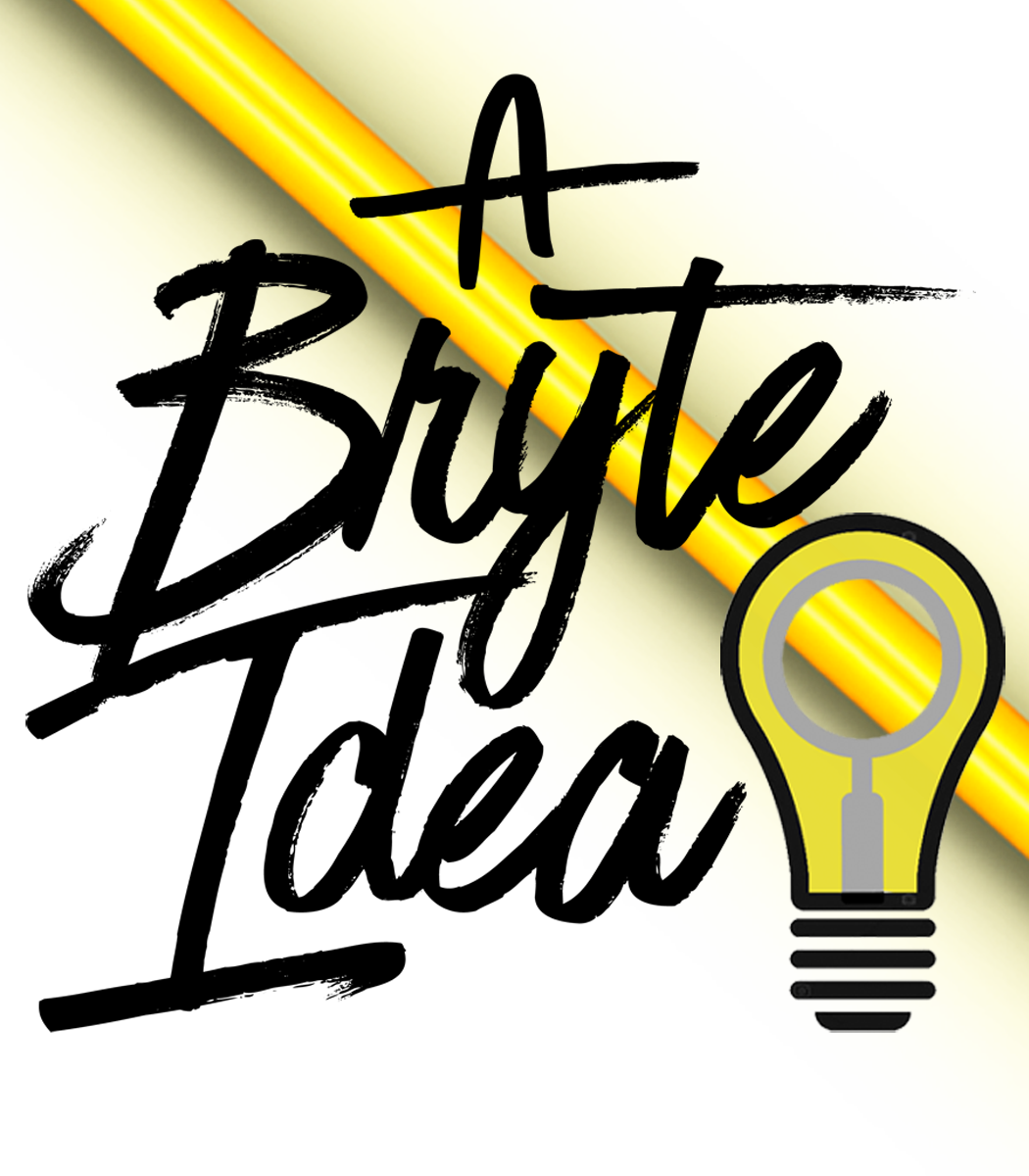 For a copy of this presentation;Go to:
https://abryteidea.com/presentations